The CoRDS Registry at Sanford
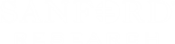 SANFORD HEALTH FOOTPRINT
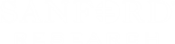 Fields of Research
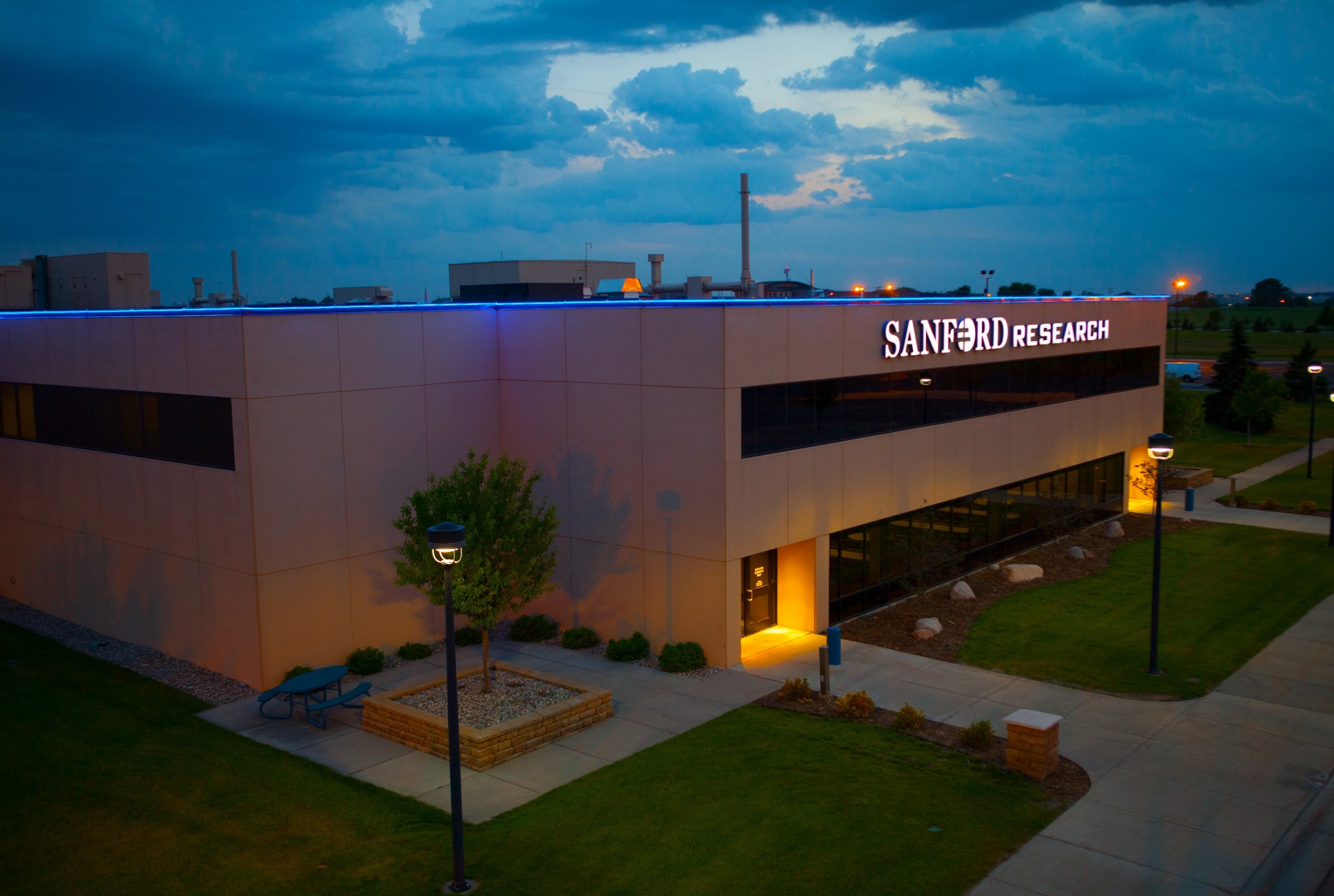 Our researchers are building the foundation for future treatments and driving evidence-based care
Batten Disease
Pediatrics and Rare Diseases
Behavioral Science
Alagille Syndrome
Cancer and Immunotherapies
Genetics & Genomics
Cellular Therapies
Diabetes
Patient Centered Approach
We understand that in rare disease, many times the patients and their family members are the experts

In order to properly investigate a disease, researchers must have a full understanding of the disease’s natural history.

Out of these two ideas, Sanford Health has sponsored the development of the CoRDS Registry.
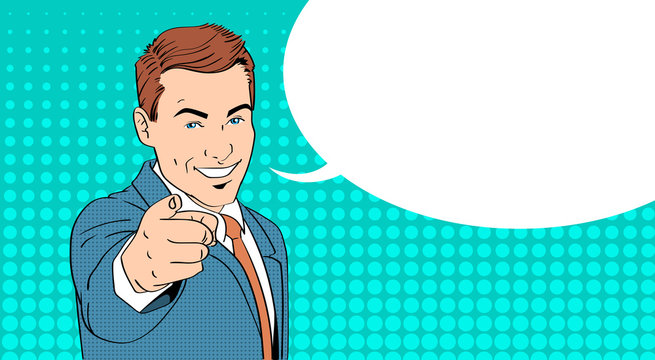 YOU are the expert
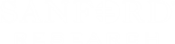 CoRDS Mission & Vision
Bringing together patients and researchers to accelerate rare disease treatments.

As a hospital system and research organization, Sanford Health sponsors our efforts to build the most robust, cost free, rare disease registry in the world.  With our innovative online platform, we will tie together researchers, patients, advocacy groups, and industry partners to catalyze the discovery of novel therapeutics for rare diseases.
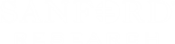 So… what is a registry?
A patient registry is a collection of data captured regarding a group of patients.
This can include:
Contact information
Demographic information
Health information
Quality of Life information
This can be patient or clinician entered
A registry can serve as a way to contact members of a group later on, or it can serve to build up a story of the progression of a disease, called it’s “Natural History”
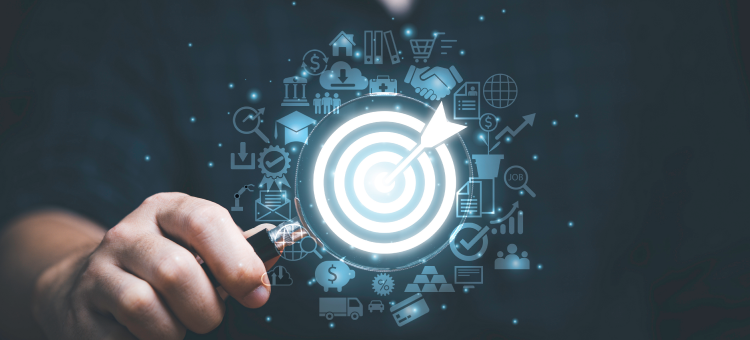 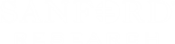 What is CORDS?
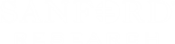 How does CoRDS work?
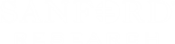 How can cords help?
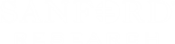 Matchmaker
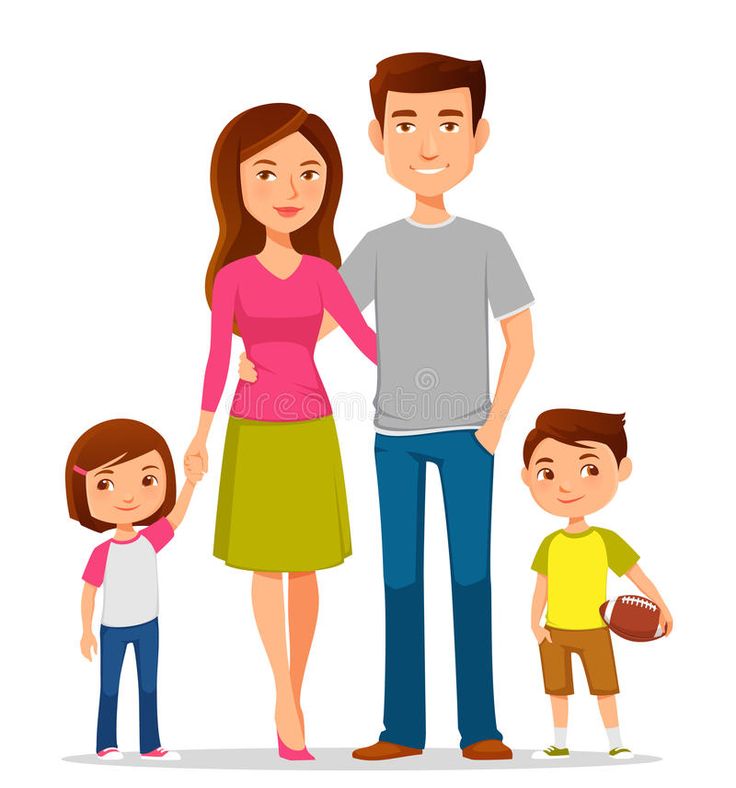 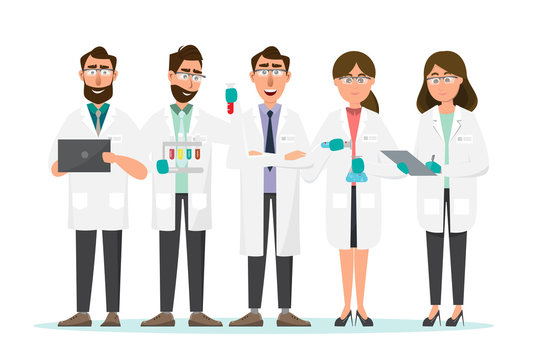 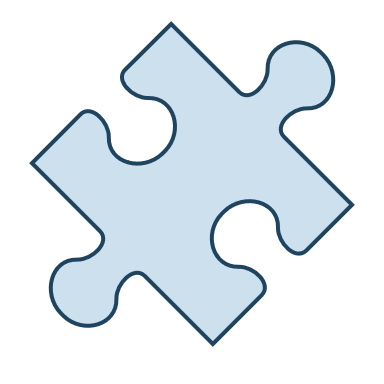 Who owns the data in cords?
Participants are the primary owners of the data because they control how the data is ultimately used.
CoRDS stores and manages the information as required by the Sanford Research Institutional Review Board (IRB).
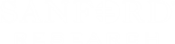 Information security
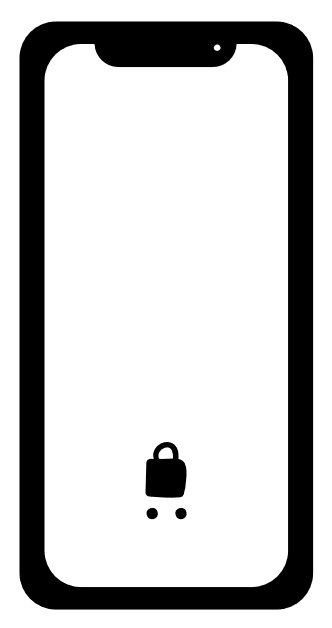 CoRDS never sells, rents, or leases personal information.
Information in CoRDS remains there unless consent to share is provided by the participant or the participant withdrawals from the registry.
Patient  Information
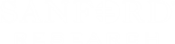 How is cords data used?
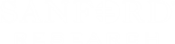 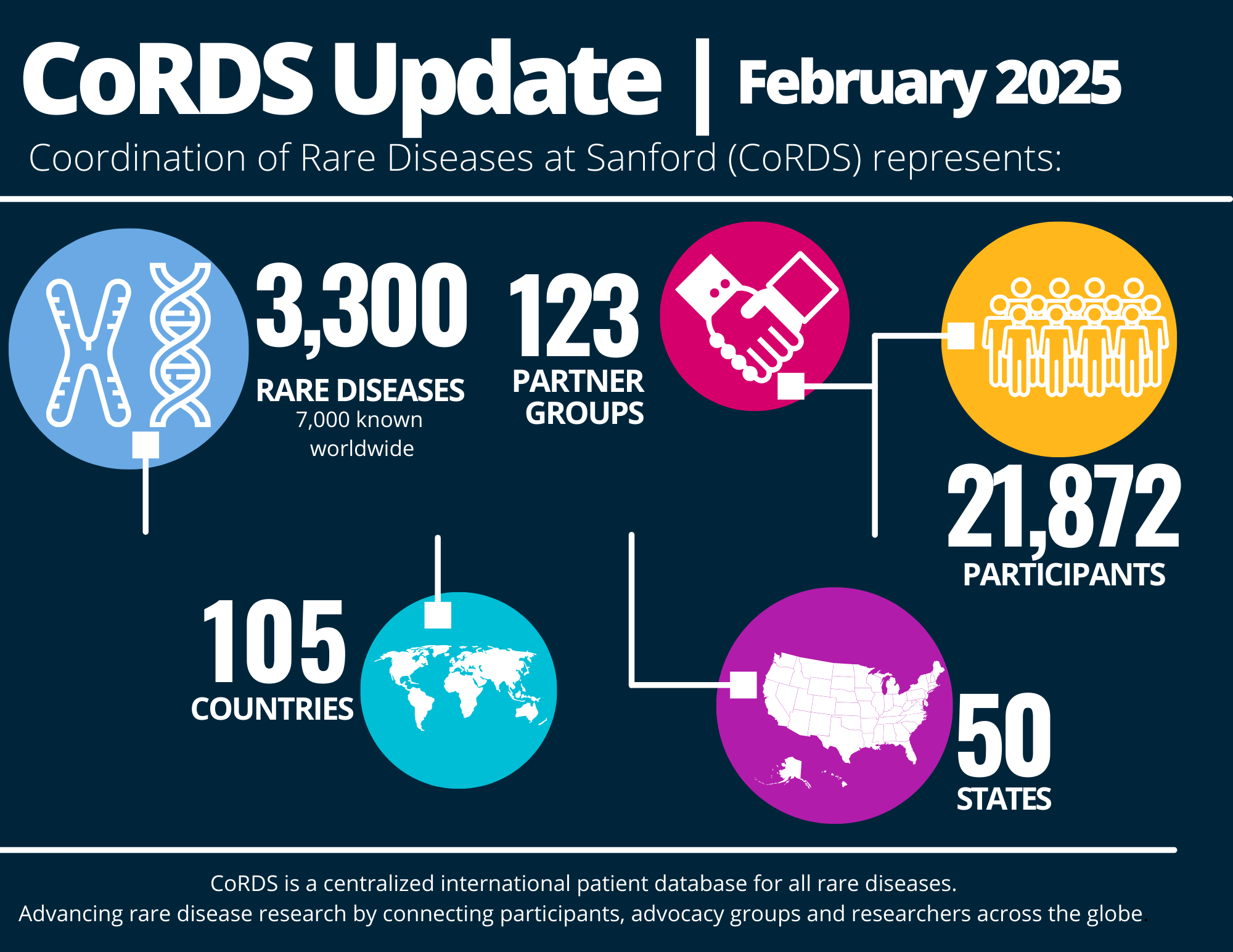 Enroll in cords today!
https://cords.sanfordresearch.org/activation-form
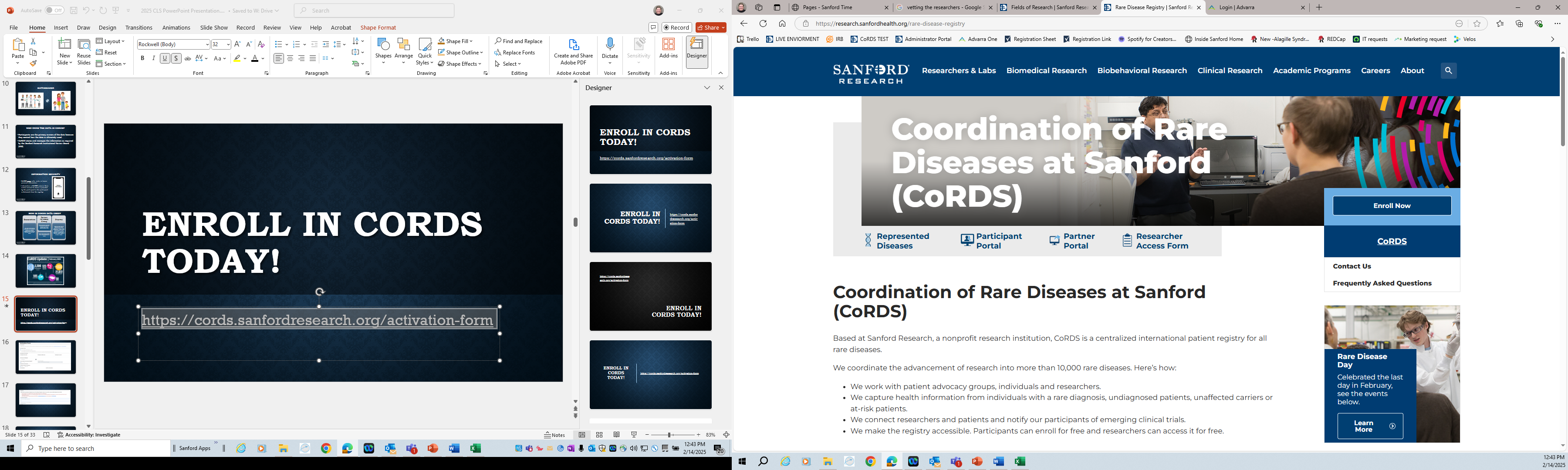 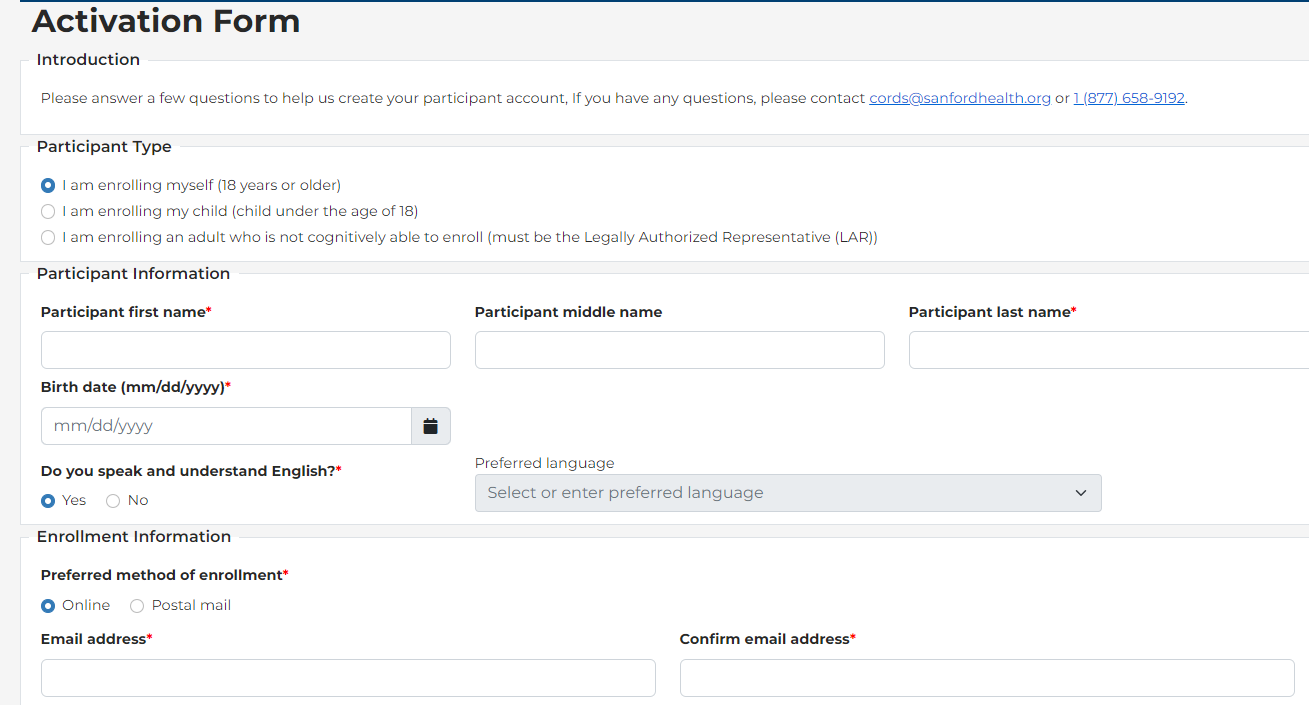 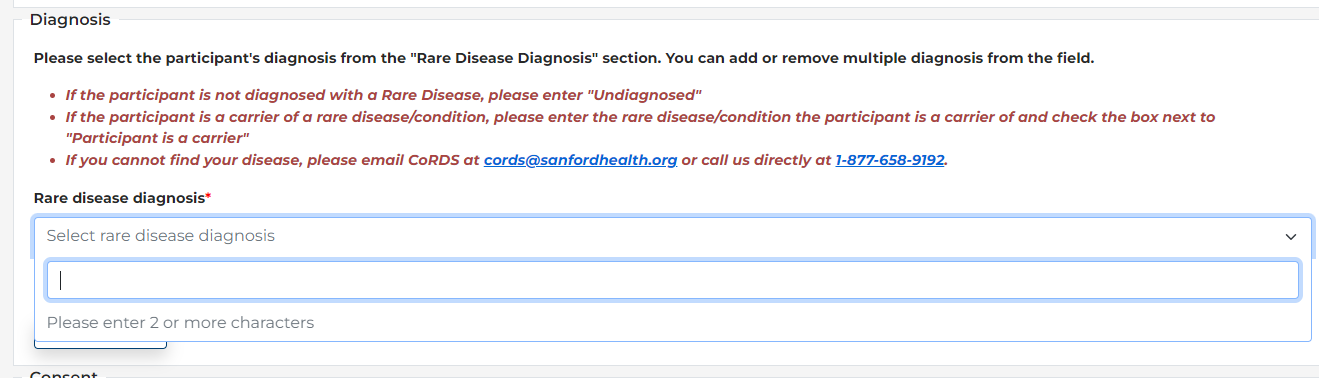 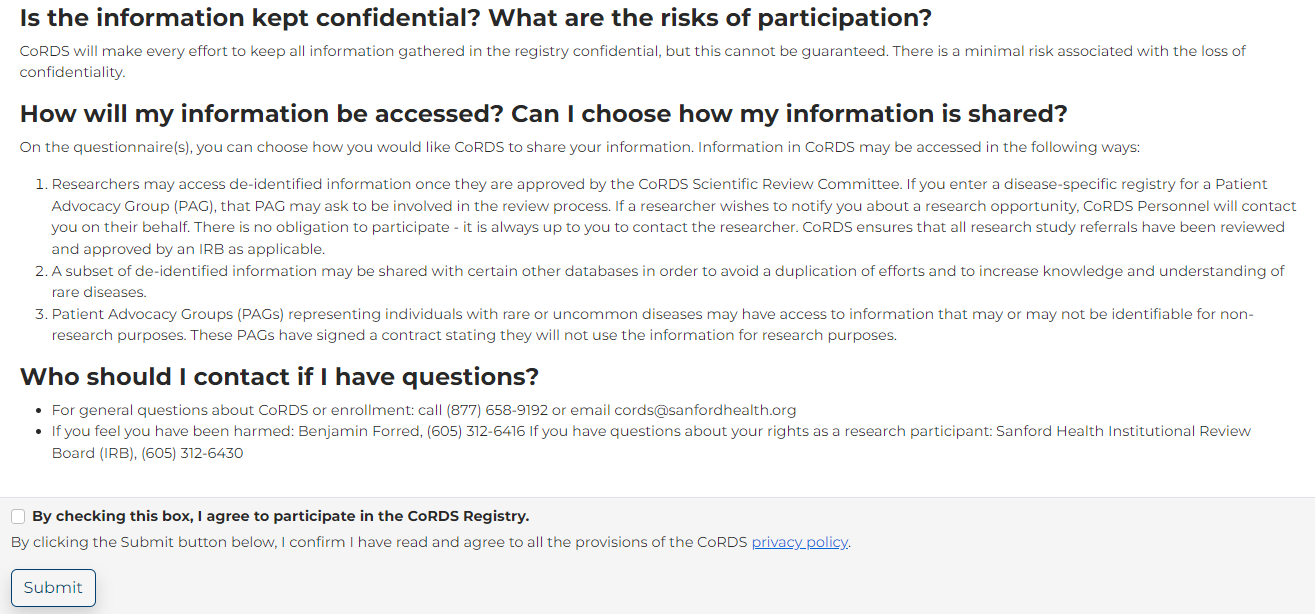 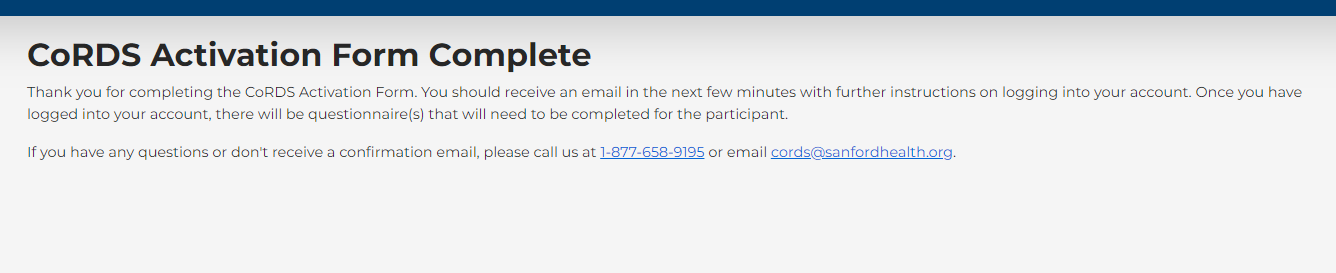 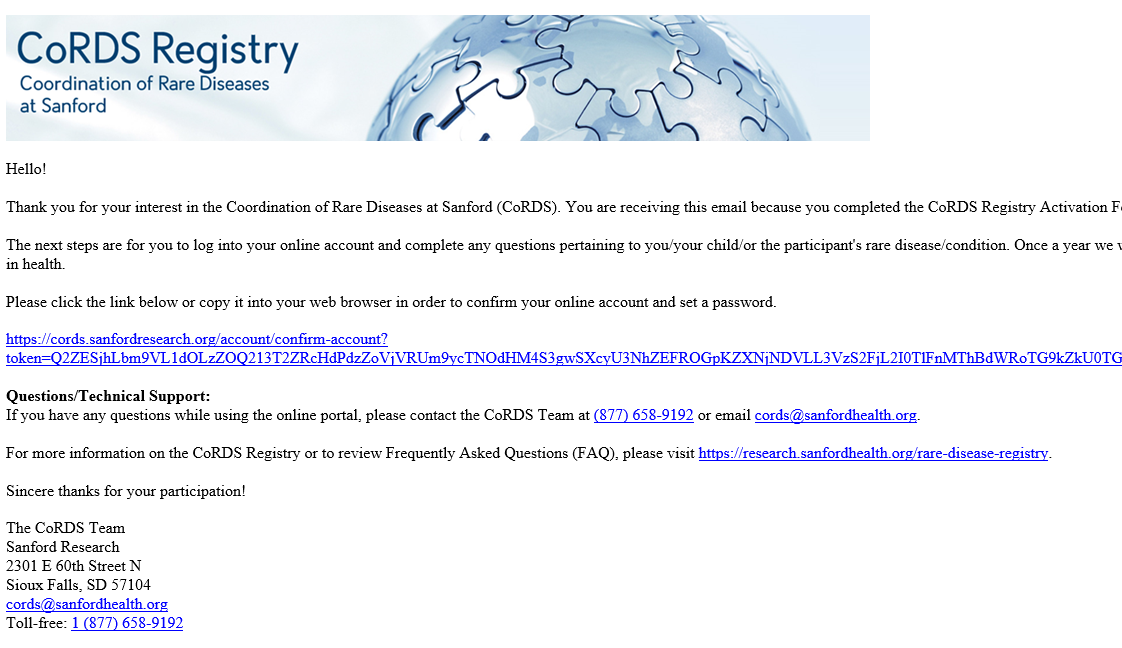 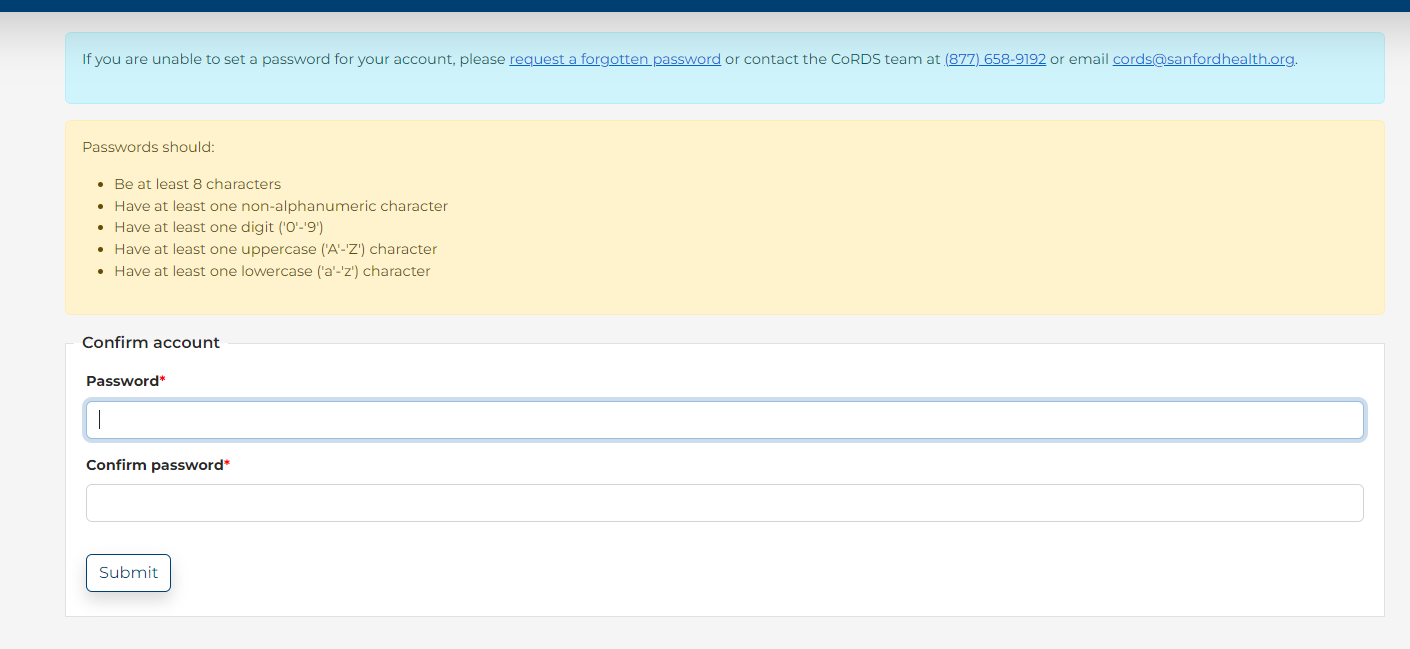 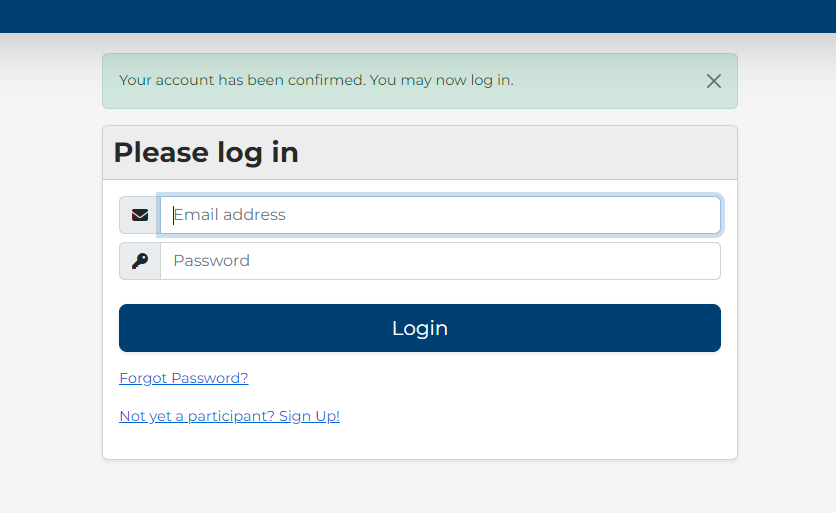 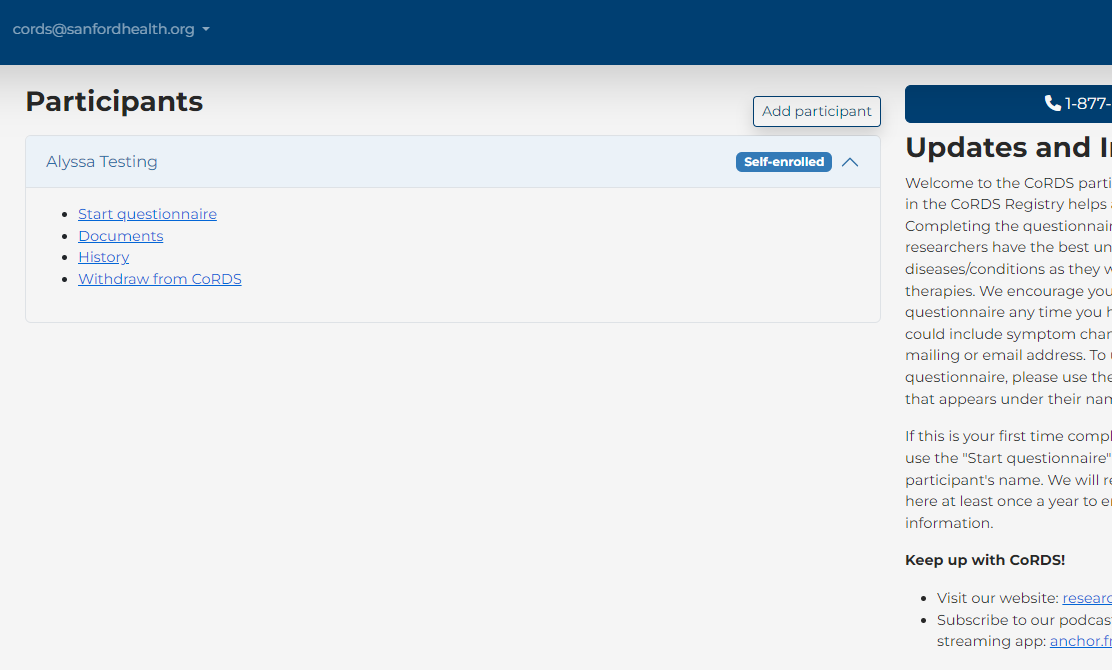 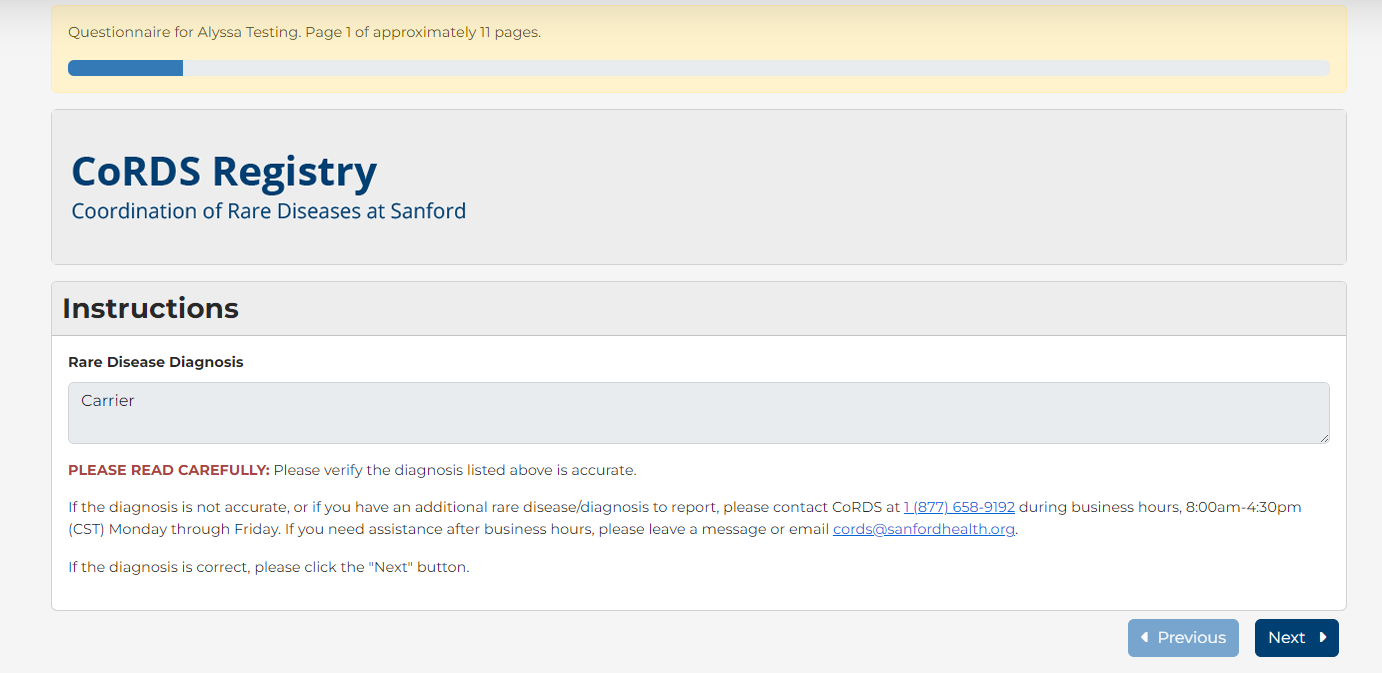 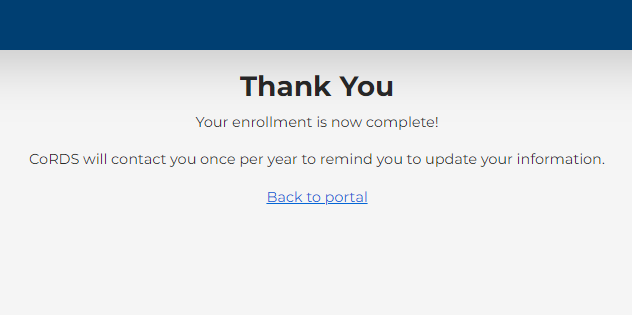 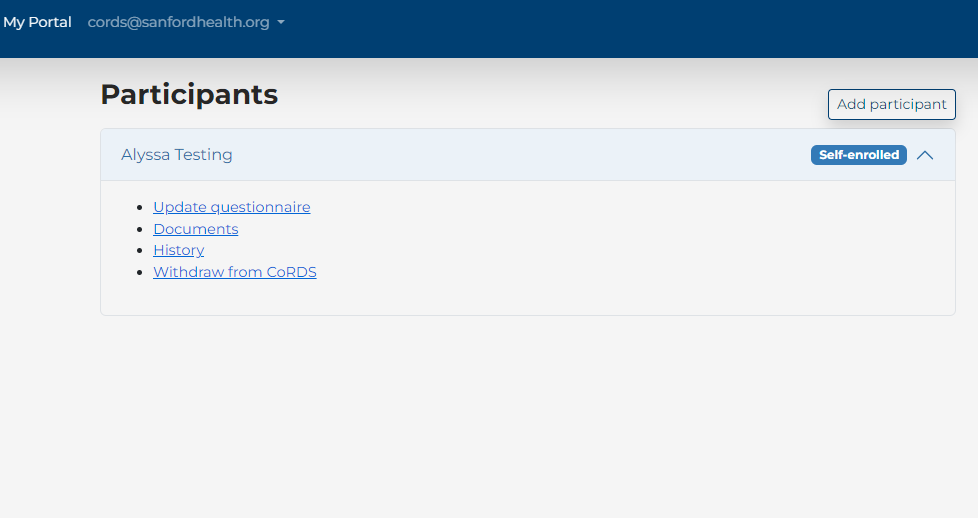 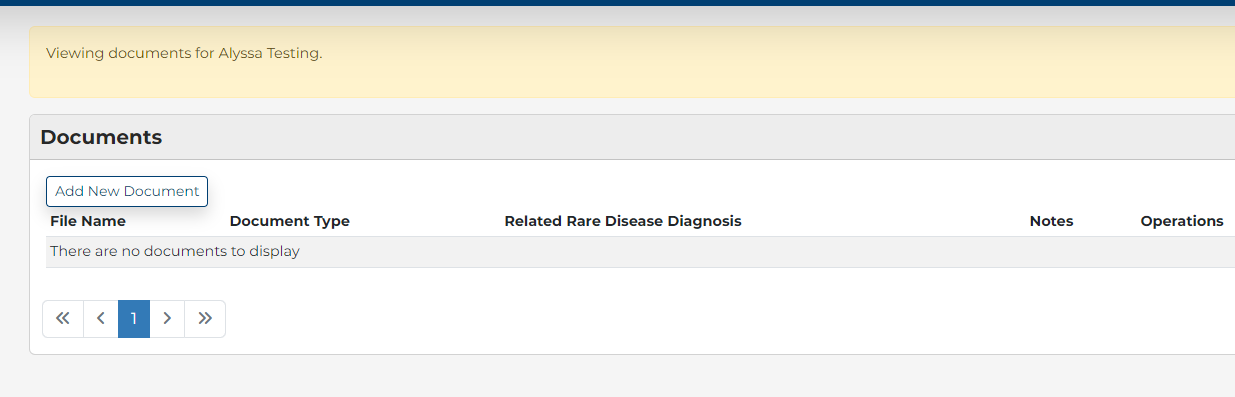 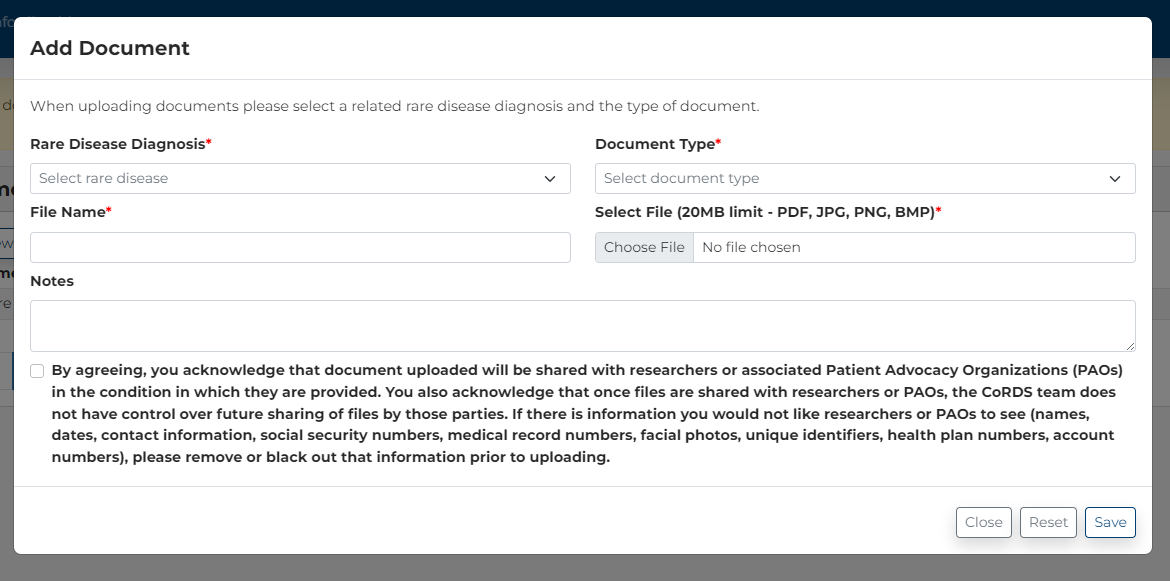 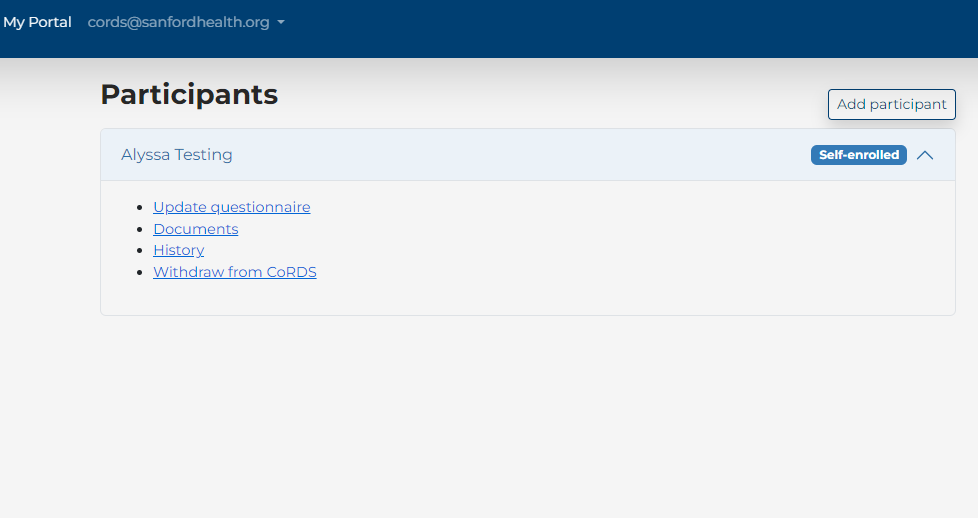 Over 150 researchers have accessed cords data or used cords to help with clinical trial/study recruitment
Acadia UniversityADVARRAAceragenAdelphi ValuesAllegheny Health NetworkAmbit IncAmbry GeneticsAnnJi Pharmaceutical CoAtlas Primary, Inc.AVROBIOBaylor College of MedicineBCMBiohavenBoston Children's HospitalBradley Hospital/ BrownCalifornia UniversityCCHMCCentre for Molecular Medicine and InnovativeTherapeutics, Murdoch UniversityCincinnati Children's HospitalClinic for Special ChildrenCNMCColumbia University Irving Medical CenterCONCORDIA UNIVERSITYCornellCour PharmaDepartment of Neurology, Nagoya University GraduateEngage Health
Escola Paulista de Medicina - Universidade Federal de
São Paulo
Ferox Therapeutics
gMendel
Harmony Biosciences
Ionis Pharmaceuticals
John Carroll UniversityJohns Hopkins School of Medicine
Kantar Health
Khure Health
KynapseLeiden Analytics
Linköping University
Magnolia Innovation
Mahzi Therapeutics
Massachusetts General Hospital
Merck & Co., inc.
McGill University 
MRC CBU University of CambridgeMurdoch University
National Marrow Donor Program/ Be The Match
Neuren Pharmaceuticals
NINDS, National Institutes of HealthNorthwestern University Feinberg School of
Medicine
Ocugen IncOhio State University
Optum
Pitie-Salpetriere Hospital, Paris, France
Precigen
PTC Therapeutics
Recordati
Regional Obstetrical Consultants
Sanford Research
Satellite Bio
SORA Chikatsuyu
Sumptuous Data Sciences
Teva
The Calliditas Therapeutics Group
Translational Genomics Research Institute
UC IrvineUCL Queen Square Institute of NeurologyUniversity of Boulder 
University of California, Irvine
University of Central Florida 
University of Colorado Boulder
University of Copenhagen
University of Delaware 
University of Florida College of Medicine
University of Maryland Baltimore
University of Massachusetts 
University of MiamiUniversity of Michigan
University of Minnesota
University of Pennsylvania
University of Rochester 
University of Sussex
University of Virginia
University of Washington
University of Wisconsin–Madison
UTHealth
Weill Cornell Medicine, Dept of Genetic Medicine
Worldwide Clinical Trials
Wayne State University 
WVU Medicine
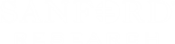 Check out our podcast!!!
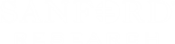 Thank you!
cords@sanfordhealth.org

www.sanfordresearch.org
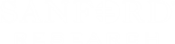 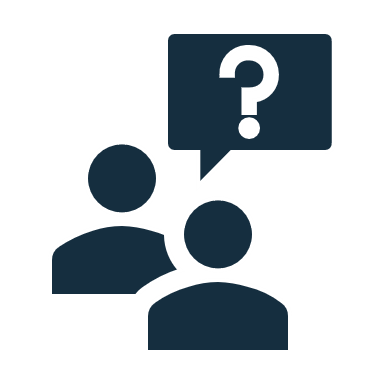 Questions